CSS: CONCEPTS, ARCHITECTURE, NUTSHELL EXAMPLES, OUTLOOK
Vukasin Goliįanin
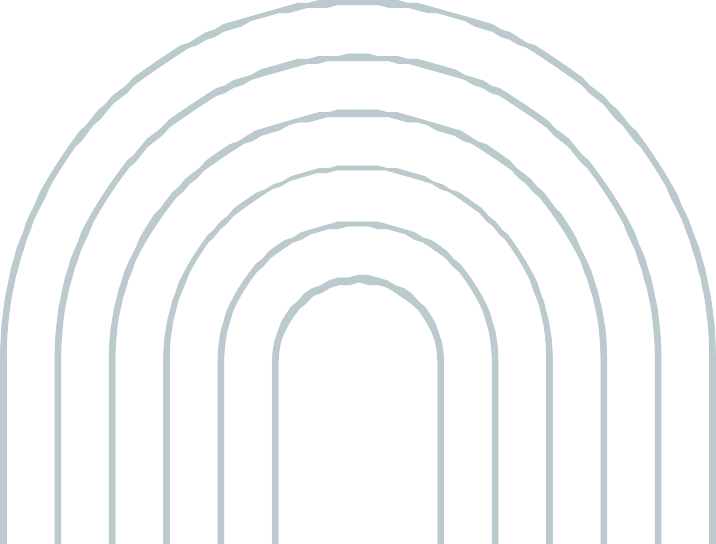 Old Gantt-Chart
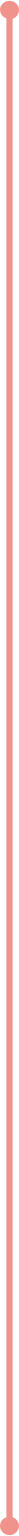 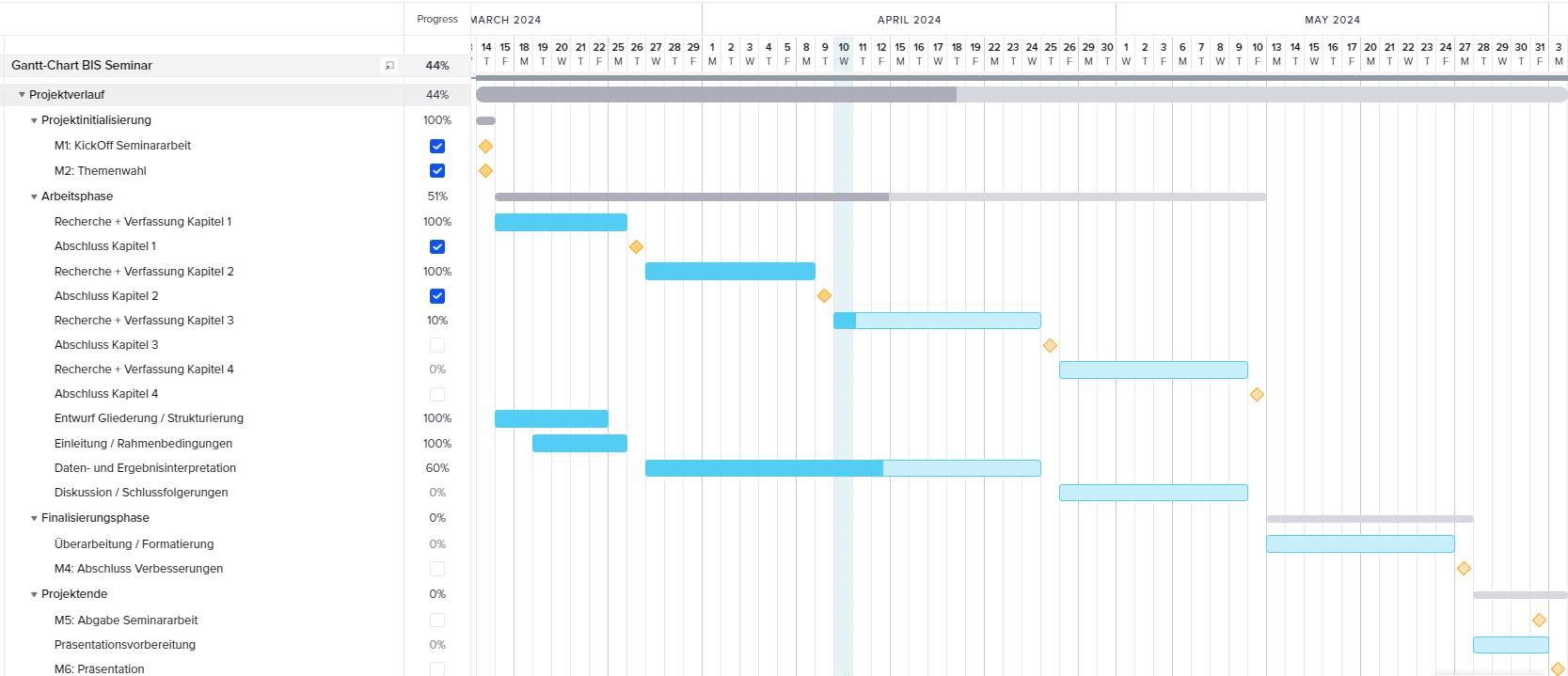 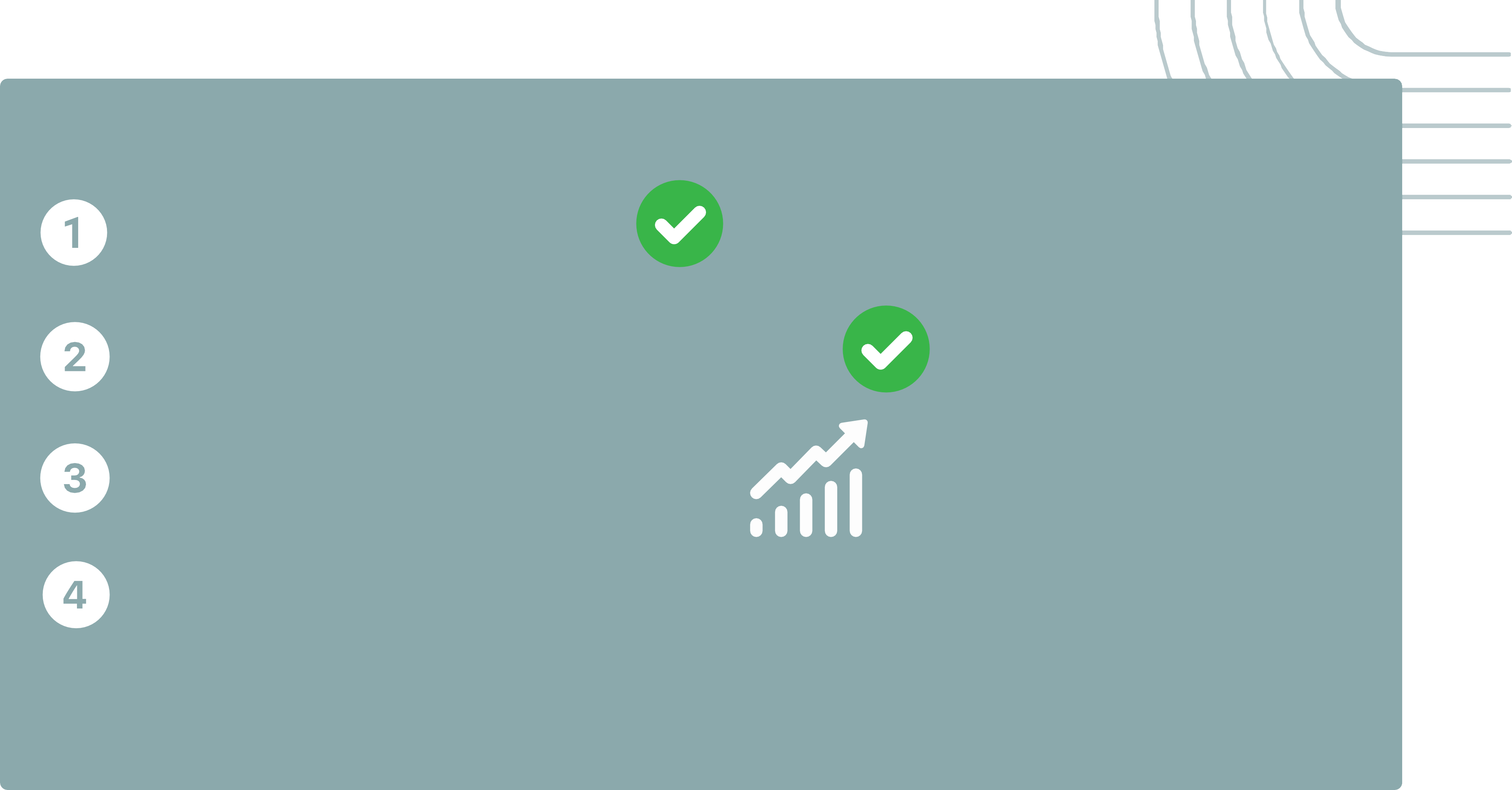 EINLEITUNG BASIC CONCEPTS ARCHITECTURE OUTLOOK
Importance of CSS Architecture
Principles of Architecture
Architecture methodologies
OOCSS
BEM
CSS in JS
Atomic CSS
3.4 Comperative Analysis
NEXT STEPS
UNTIL 16.05.
FINALISATION OF CHAPTER 3 DRAFTING CHAPTER 4
REVISE CHAPTER 1-2
New Gantt-Chart
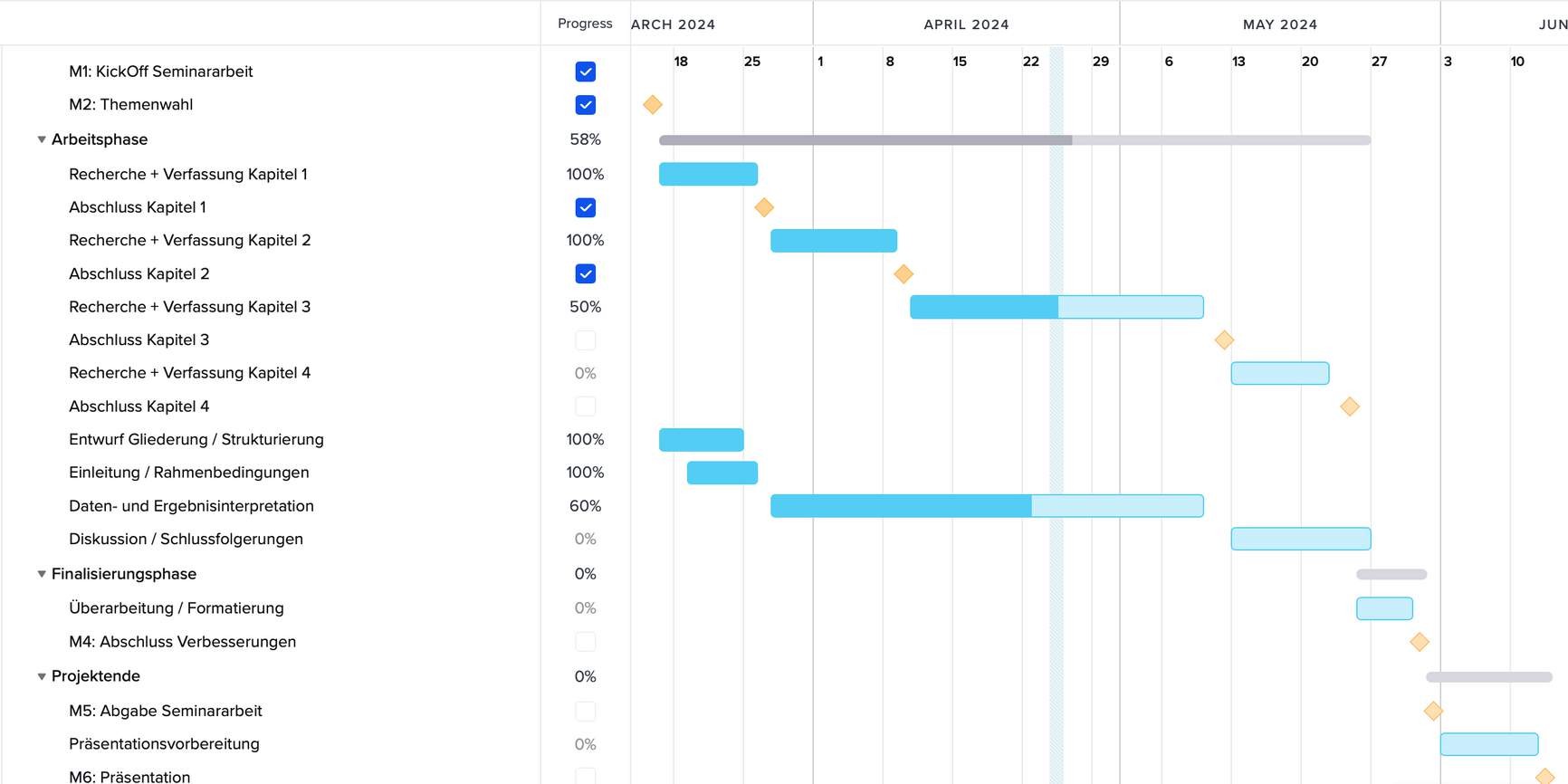 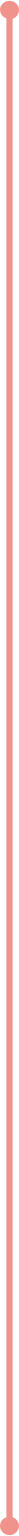 THANK YOU
for your attention
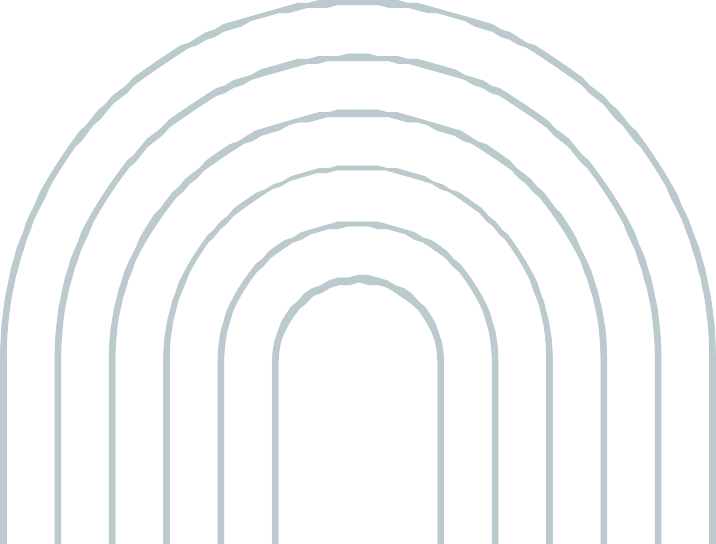